电 阻
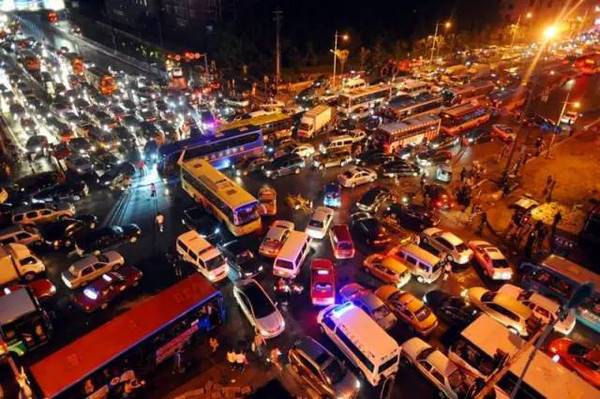 大街上车太多就会发生堵塞
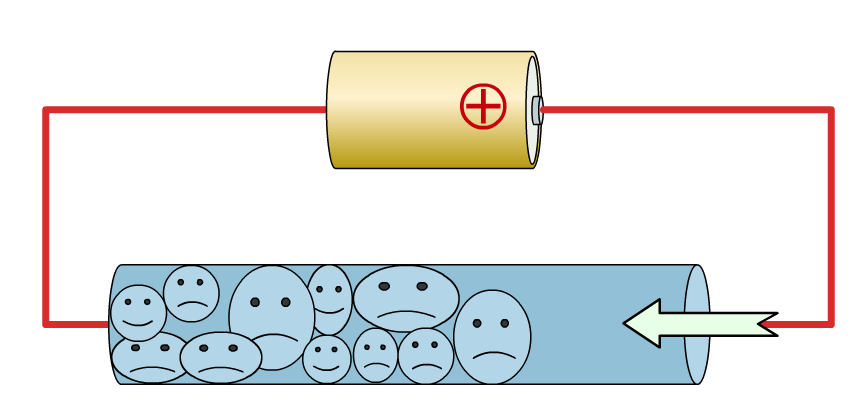 那么电流在导体中会不会受到阻碍呢？
选材
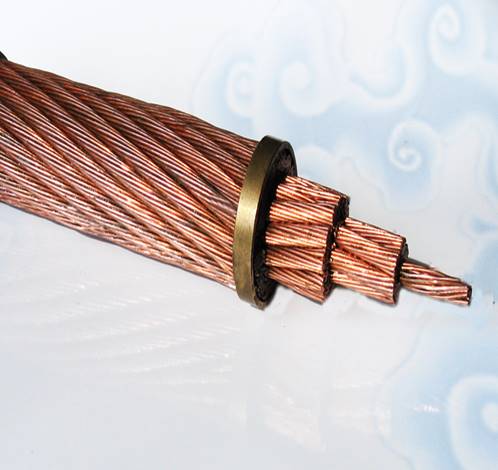 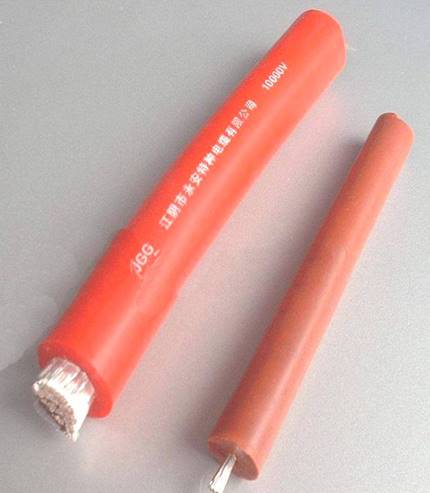 为什么导线要用铝或铜做材料？
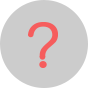 选材
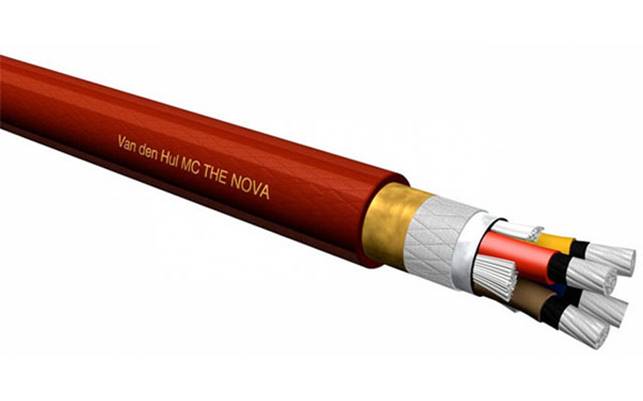 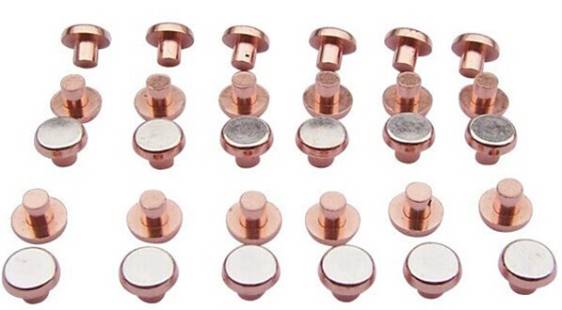 银导线
银触点
为什么有些导线和触点要用价格昂贵的银做呢？
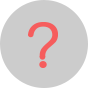 选材
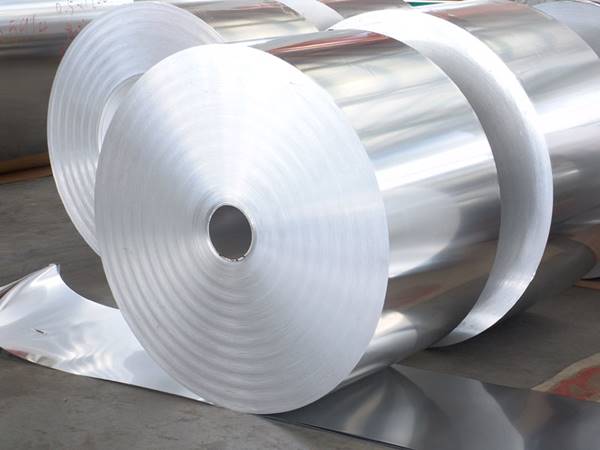 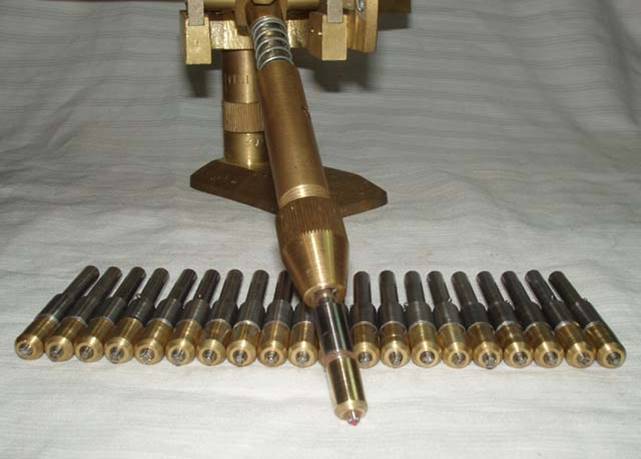 铁也是导体，为什么不用既多又便宜的铁做呢？
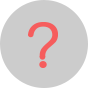 演示实验1
把长短、粗细相同的铜丝和镍铬合金丝分别接入电路，闭合开关，观察电路中小灯泡的亮度。
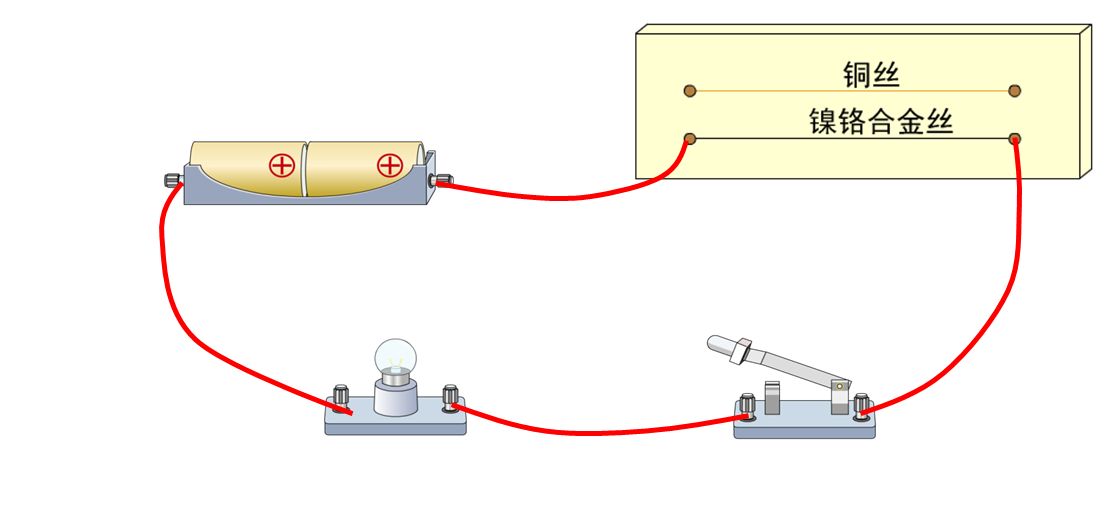 实验电路
实验现象
小灯泡的亮度不同。
演示实验2
在上述实验中，接入电流表，观察电流表的示数变化，并继续观察小灯泡的亮度。
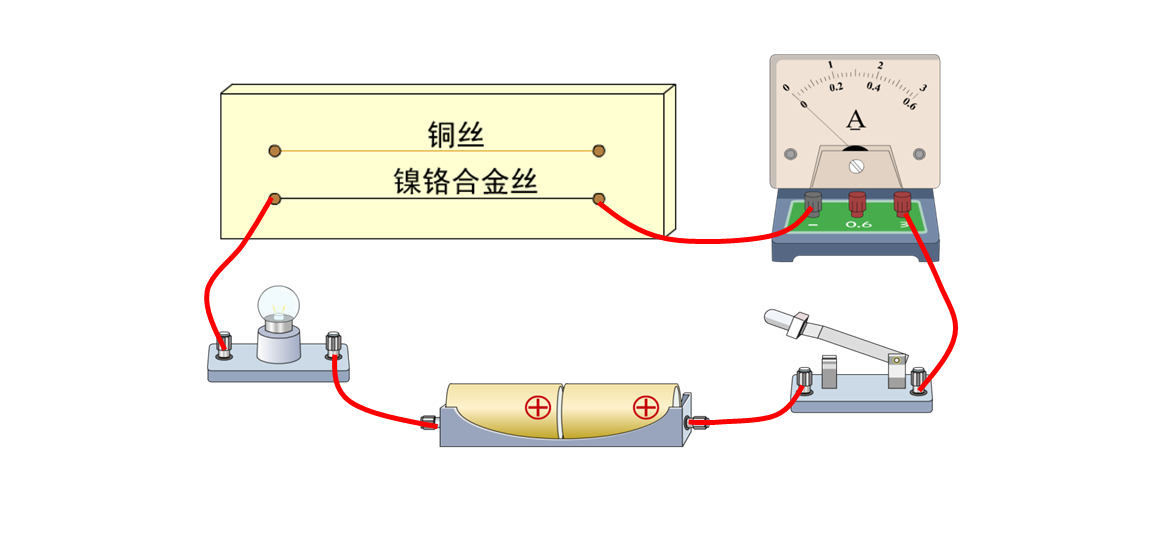 实验电路
实验现象
把铜丝接入电路时，电流较大，小灯泡较明亮；
把镍铬合金丝接入电路时，电流较小，小灯泡较暗。
导体确实对电流有阻碍作用。
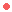 在相同的电压下，通过铜丝的电流比镍铬合金丝的大，为什么会有这种差别呢？
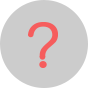 实验现象:
导体虽然容易导电，但对电流也有一定的阻碍作用。
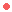 在相同的电压下，通过铜丝的电流比较大，表明铜丝对电流的阻碍作用比较小；
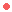 通过镍铬合金丝的电流比较小，表明镍铬合金丝对电流的阻碍作用比较大。
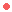 不同导体对电流的阻碍作用不同
电阻
1．在物理学中，用电阻来表示导体对电流阻碍作用的大小。导体的电阻越大，表示导体对电流的阻碍作用就越大。导体的电阻通常用字母R表示。
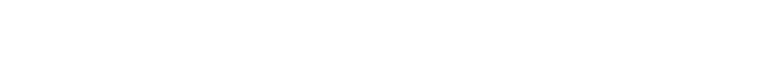 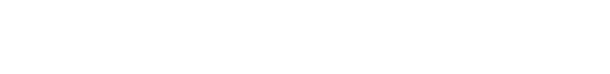 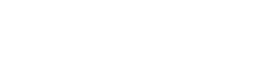 换算关系是：
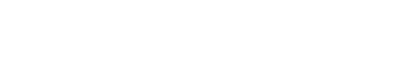 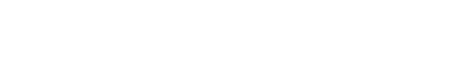 欧姆 (1789-1854)
乔治·西蒙·欧姆，德国物理学家。1787年3月16日出生于德国埃尔兰根。欧姆是家里七个孩子中的长子，他的父亲是一位熟练的锁匠，爱好哲学和数学。欧姆从小就在父亲的教育下学习数学，这对欧姆以后的发展起了一定的作用。
欧姆在物理学中的主要贡献是发现了欧姆定律。另外，欧姆还发现了电阻与导线的长度及横截面的关系
为纪念他，电阻的单位“欧姆”，以他的姓氏命名。
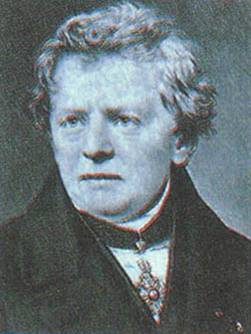 电阻器
在电子技术中，我们常用到有一定电阻值的元件——电阻器，也叫做定值电阻，简称电阻。电路图中用符号                表示。
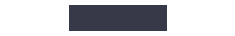 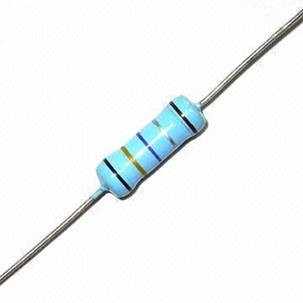 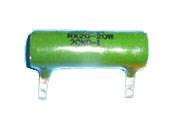 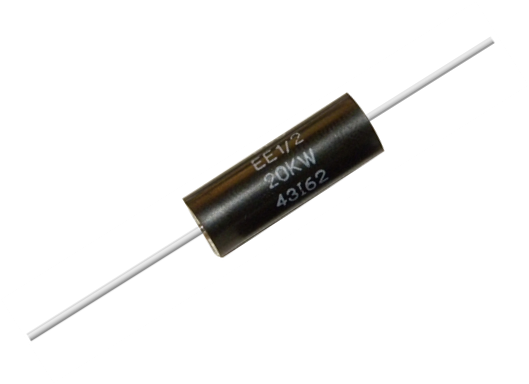 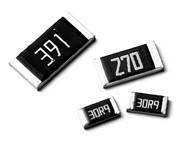 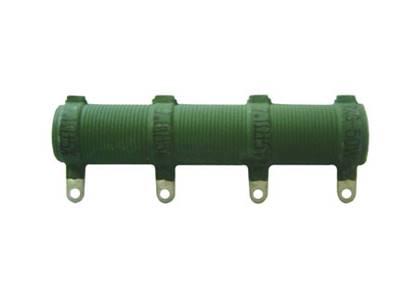 常见的电阻值
1 000~5 000 Ω200~800 Ω100~2 000 Ω5~50 Ω0.01~0.1 Ω
人的双手间（干燥） 人的双手间（潮湿）照明灯泡（工作时） 实验用小灯泡 实验室用的导线（每根）
电流表和电压表
请注意：在初中阶段
1、导线、开关、电流表（电阻很小），可以看做没有电阻，即：R=0Ω
2、电压表（电阻很大），可以看做断路（开路），即：R=∞Ω
探究影响电阻大小的因素
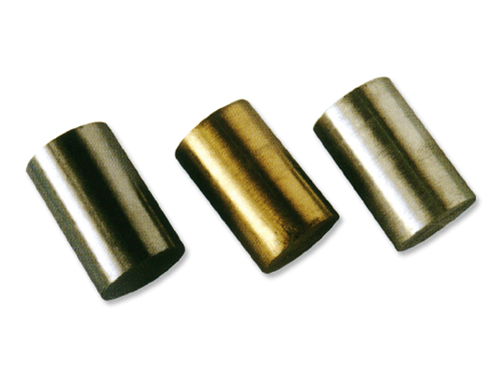 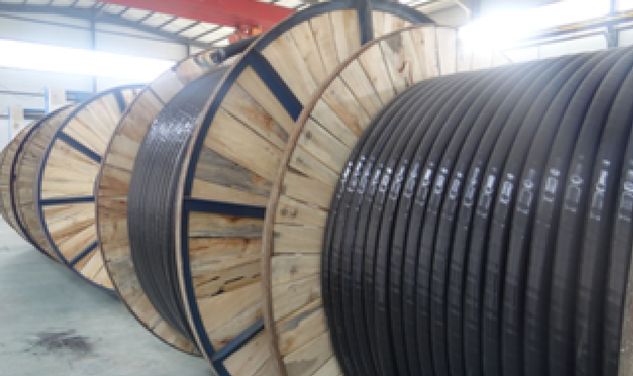 电线的阻值是越大越好，还是越小越好？
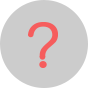 高压输电用的电线，使用的金属线很粗。为什么不用细导线输电呢？
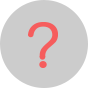 猜想一下：导体的电阻与哪些因素有关？
探究影响电阻大小的因素
猜想假设
一  导体的电阻可能与导体的材料有关
二  导体的电阻可能与导体的长度有关
三  导体的电阻可能与导体的粗细有关
探究影响电阻大小的因素
设计实验方案
你怎样知道导体电阻的大小？你能设计一个合理的电路吗?
探究影响电阻大小的因素
转换法
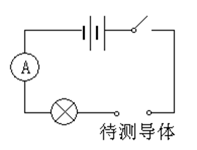 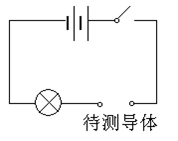 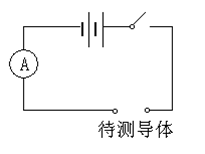 通过比较电流表中电流的大小，如电流大，则对电流的阻碍作用小，电阻小。
通过比较灯的亮暗来判断，如灯亮，则对电流阻碍作用小，电阻小。
既可比较灯的亮暗，也可比较电流的大小。
探究影响电阻大小的因素
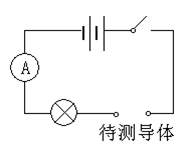 实验过程中需记录的内容有哪些？你能设计一张表格来表示吗？
导体
电流
示数
电阻的大小
灯的
亮暗
材料
长度
横截面积
一个科学量可能与多个因素有关时，如何展开研究？
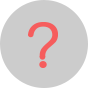 控制变量法
探究影响电阻大小的因素
1．探究导体电阻与材料的关系
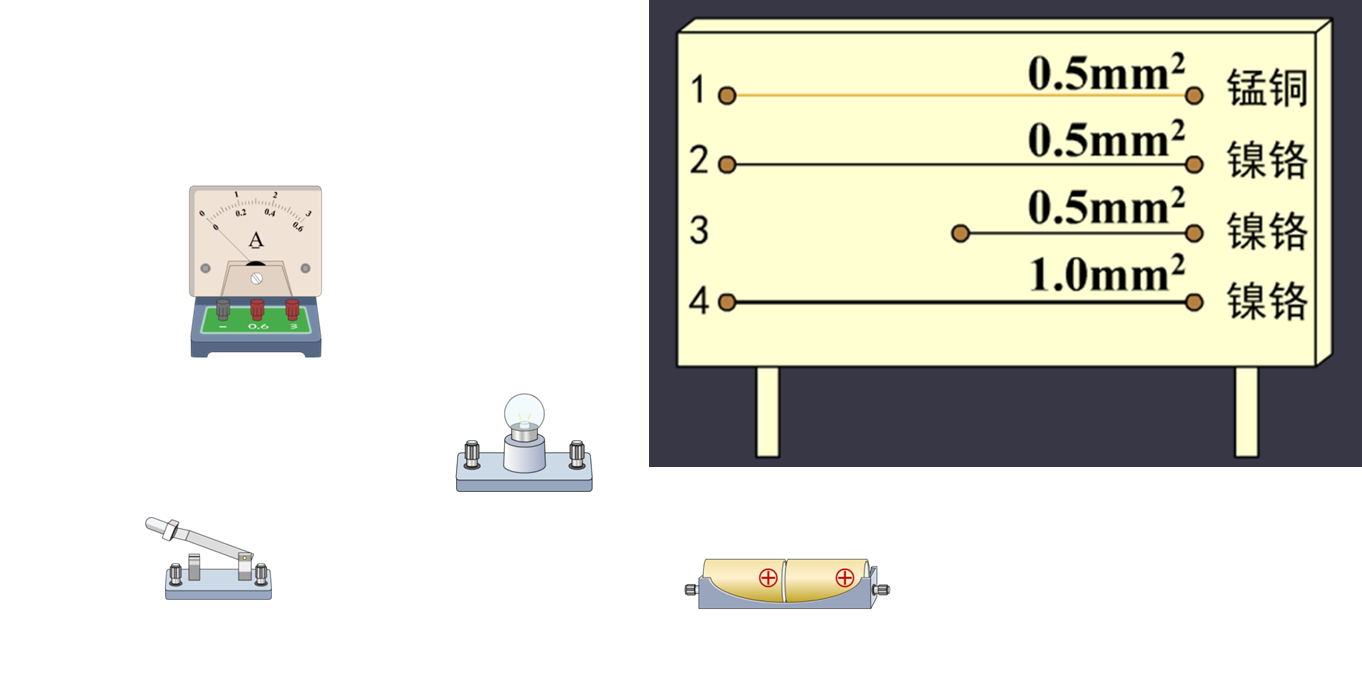 你会选择哪两根导体做实验？
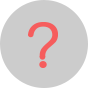 演示实验1
控制变量法
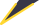 把长短、粗细相同的铜丝和镍铬合金丝分别接入电路，闭合开关，观察电路中小灯泡的亮度。
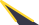 转换法
实验电路
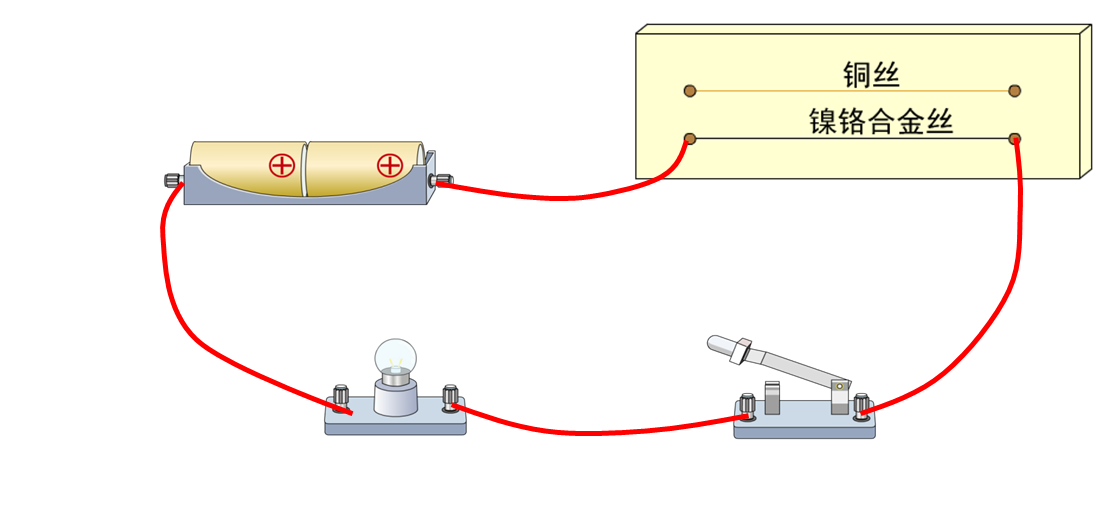 实验现象
小灯泡的亮度不同。
看来材料不同，阻碍作用不同。
探究影响电阻大小的因素
1．探究导体电阻与材料的关系
长度
控制的不变量有_____、_________。
横截面积
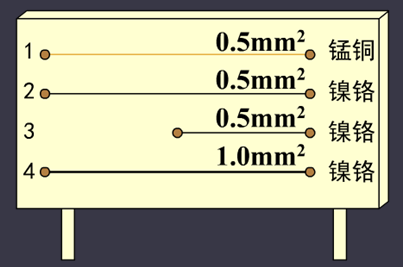 导体
灯的亮度
电流表示数
电阻大小
1
亮
大
小
2
暗
小
大
实验结论：
长度、横截面积相同的导体，电阻大小与材料有关。
探究影响电阻大小的因素
1．探究导体电阻与材料的关系
在20℃时，长1米，横截面积1毫米2的各种材料的电阻(欧姆)
材料
电阻(欧姆)
材料
电阻(欧姆)
银
0.016
铁
0.096
铜
0.017
锰铜合金
0.44
铝
0.027
镍铬合金
1.1
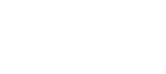 钨
0.052
橡胶
电阻与材料
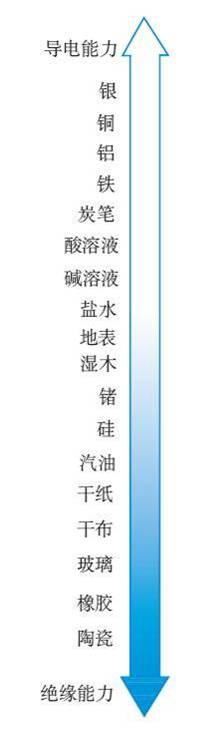 在其他条件相同的情况下，电阻较小的材料导电性能较强；反之，电阻较大，导电性能较弱。
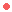 右图展示的是不同材料在导电性能上的排序，从上至下，材料的导电性能依次减弱。
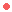 电阻与材料
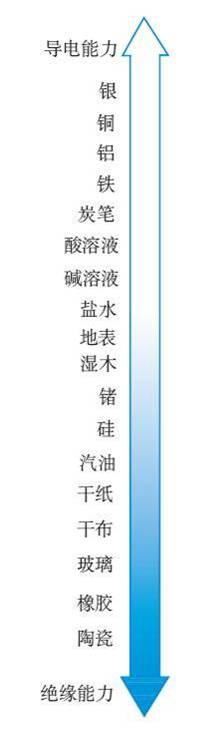 绝缘体不是完全不导电，只是对电流的阻碍作用大，如玻璃、橡胶；
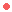 导体不是对电流没有阻碍作用，只是阻碍作用小，如铜、铝。
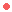 绝缘体和导体并没有绝对界限。
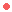 电阻与材料
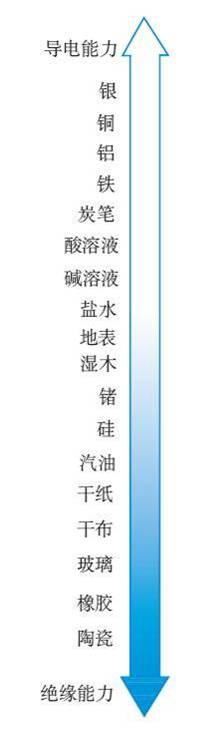 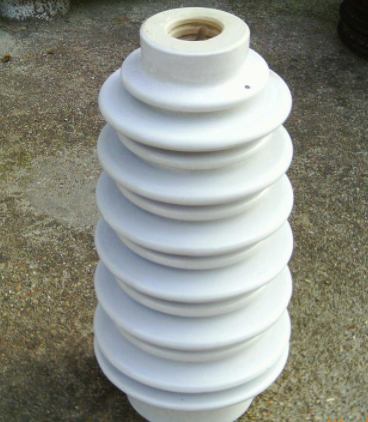 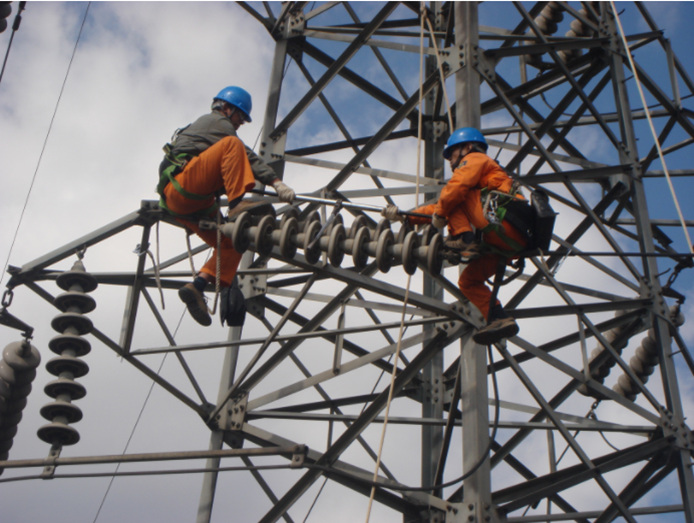 高压线的绝缘子为什么用陶瓷材料而不用玻璃？
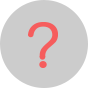 陶瓷比玻璃的绝缘能力更强。
探究影响电阻大小的因素
2．探究电阻与导体长度的关系
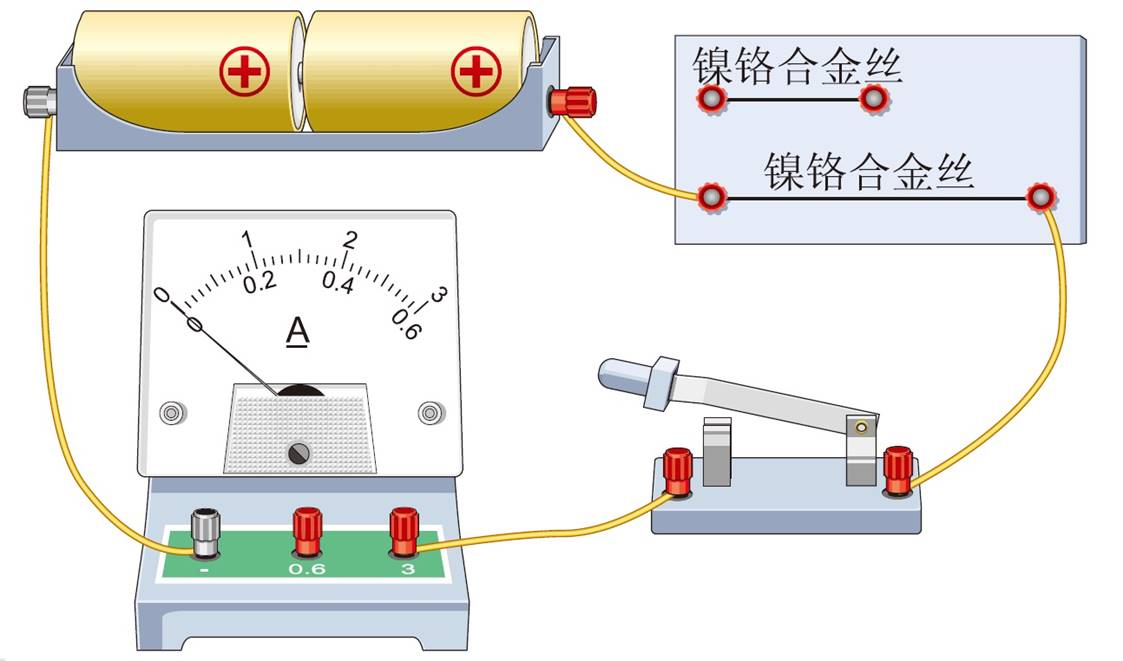 探究影响电阻大小的因素
2．探究电阻与导体长度的关系
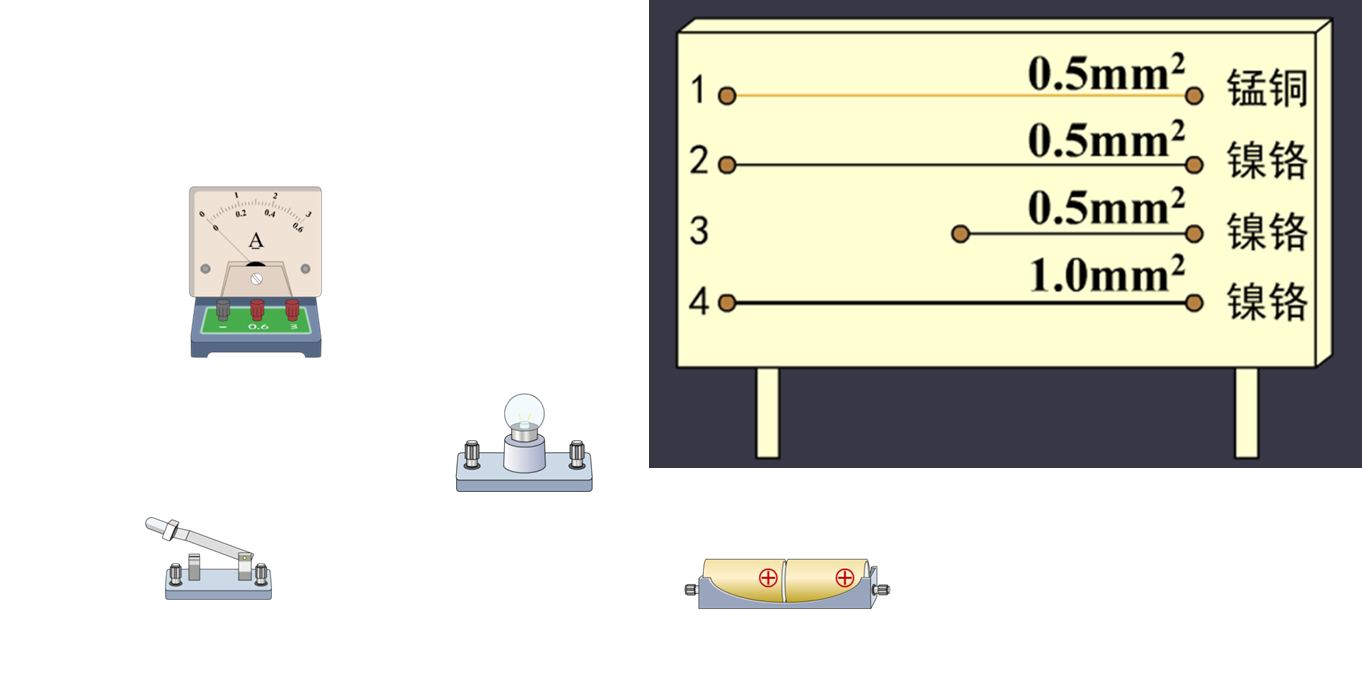 你会选择哪两根导体做实验？
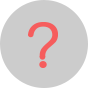 探究影响电阻大小的因素
2．探究导体电阻与长度的关系
材料
控制的不变量有_____、_________。
横截面积
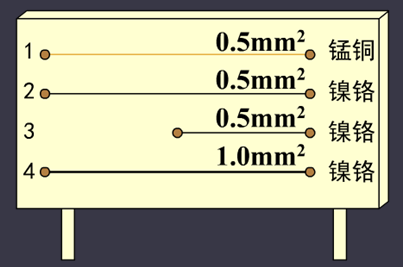 导体
灯的亮度
电流表示数
电阻大小
2
暗
小
大
亮
大
小
3
实验结论：
导体的电阻与长度有关。 材料、横截面积相同，导体越长，电阻越大。
探究影响电阻大小的因素
3．探究电阻与导体横截面积的关系
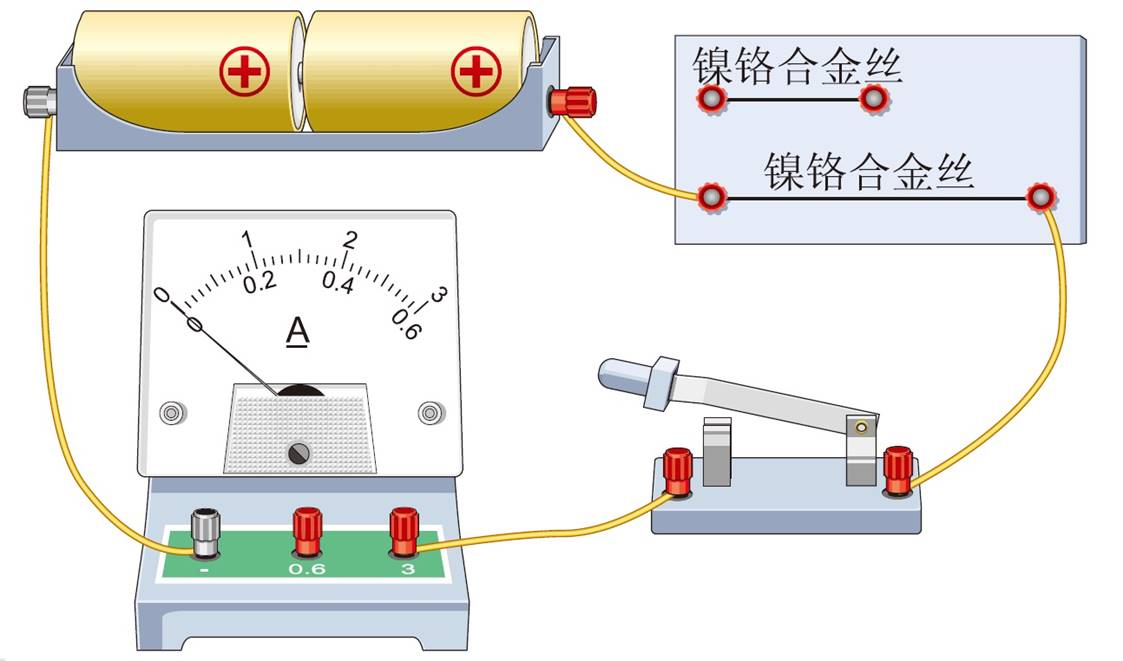 探究影响电阻大小的因素
3．探究电阻与导体横截面积的关系
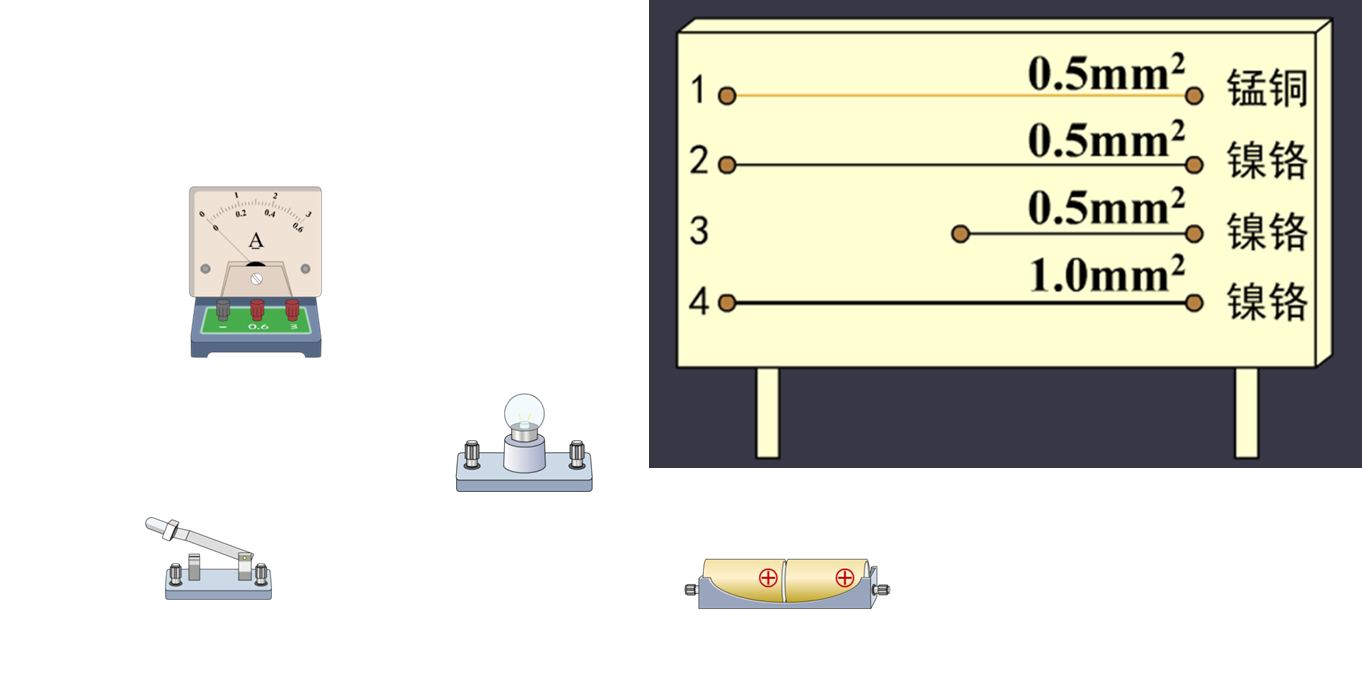 你会选择哪两根导体做实验？
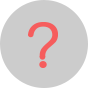 探究影响电阻大小的因素
3．探究导体电阻与横截面积的关系
材料
控制的不变量有_____、_____。
长度
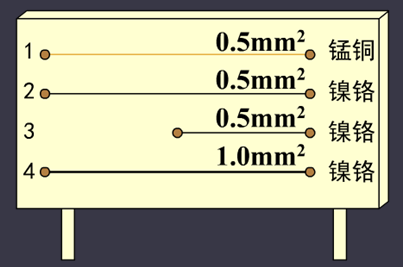 导体
灯的亮度
电流表示数
电阻大小
2
暗
小
大
亮
大
小
4
实验结论：
导体的电阻与横截面积有关；
材料、长度相同，导体的横截面积越大，电阻越小。
探究影响电阻大小的因素
实验结论
在材料、横截面积相同的情况下，导体的电阻跟长度有关，长度越长，电阻越大。
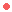 在材料、长度相同的情况下，导体的电阻跟横截面积有关，横截面积越大，电阻越小。
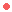 注意：导体的电阻是导体本身的一种性质。只与它本身的材料、长度、横截面积有关，与通过导体的电流大小和导体两端的电压大小无关。 也与是否有电无关。
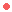 练习
橡胶
银
铜
从表中可知，在同样条件下，___、___材料的电阻很小，_____、材料的电阻很大。一般常用___材料来做导线，____来做绝缘体。
橡胶
铜
小
人体电阻的一般值是_____________欧。出汗时，人体的电阻值较___；干燥时，人体的电阻值较___。
1000－2000
大
材料
电阻(欧姆)
材料
电阻(欧姆)
铁
银
0.016
0.096
铜
0.017
锰铜合金
0.44
镍铬合金
0.027
1.1
铝
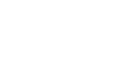 钨
0.052
橡胶
练习
横截面积
长度
1.  影响铜导体的电阻大小的因素有______、___________。
2.“铜导线比铁导线的电阻小。”这种说法对吗？应当怎么说？
答：不对。
    正确说法是：长度、横截面积都相同的导线，铜导线比铁导线的电阻小。
练习
关于导线电阻的大小，下列说法中正确的是（温度对电阻的影响可以不计）  （        ）
A.横截面积越大的导线，电阻越小
B.横截面积相同的导线，长导线的电阻大
C.长度相同的导线，细导线的电阻大
D.同种材料制成的长短相同的导线，粗导线的电阻小
D
练习
关于导体的电阻，下列说法中正确的是（    ）
A．导体中有电流，导体才能有电阻
B．导体电阻的大小取决于通过它的电流的大小
C．导体电阻是导体本身的一种性质
D．导体的电阻只与导体的长度有关
C
练习
D
下列措施中能够减小导体电阻的是（    ）
A．减小导体两端的电压
B．减小导体中的电流
C．减小导体的横截面积
D．减小导体的长度
练习
一个导体接在3伏的电源上，电阻大小为10欧，若从电路中取下这个导体，导体的电阻值为_____欧。
10
练习
在探究影响电阻大小的实验中，由于探究过程中涉及到多个因素,因此实验时采用___________法对每个因素逐一研究。通过比较电流表示数的大小来比较电阻的大小，电流表的示数越大，接入电路中的电阻丝的电阻越____,这种方法叫做转换法。
控制变量
小
练习
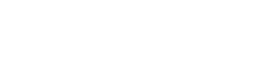 材料
长度L（m）
金属丝序号
铜
1.0
A
1
1
1.0
镍铬合金
B
1
2.0
镍铬合金
C
1.0
镍铬合金
0.5
D
根据表格回答问题：
（1）若探究电阻的大小跟导体材料的关系，应选择序号为____和____的两根金属丝。  
（2）若探究电阻的大小跟导体长度的关系，应选择序号为____和____的两根金属丝。
（3）若探究电阻的大小跟导体横截面积的关系，应选择序号为____和____的两根金属丝。
A
B
B
D
B
C
练习
给你两根长度相同但横截面积不同的镍铬合金线、一个电源、一只电流表、一只滑动变阻器、一个开关、若干根导线，现需要研究的课题有：①导体的电阻跟它的横截面积的关系；②导体的电阻跟它的长度的关系；③导体的电阻跟它的材料的关系。由上述实验器材，可以完成的研究课题是（     ）
C
A．只有①　　            B．只有②    
C．①和②　　            D．①、②和③
练习
在做“研究电阻大小的因素”的实验时，为了便于研究，采用控制变量的方法，每次需挑选两根合适的导线，测出通过它们的电流，然后进行比较，最后得出结论。
  （1）为了研究电阻与导体材料的关系，应选用的两根导线是_____；
  （2）为了研究电阻与导体长度的关系，应选用导线C和导线_____；
 （3）为了研究电阻与____________的关系，应选用导线A和导线D。
C、F
C、G
横截面积
A
B
C
D
E
F
G
导线代号
1
0.5
1.5
1
1.2
1.5
0.5
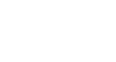 3.2
0.8
1.2
0.8
1.2
1.2
1.2
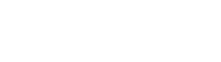 材料
锰铜
钨
镍铬
锰铜
钨
锰铜
镍铬
课本练习
1.有两段导线A和B，在相同的电压下，通过导线A的电流较大，通过导线B的电流较小，哪段导线的电阻大？
课本练习
2. 24 000Ω=________kΩ =________MΩ
课本练习
3.铁比铜便宜，为什么家庭电路中用铜导线而不用铁导线？
课本练习
4.A、B两根完全一样的导线，长度都是1m。把A剪去一半，剩下的一半跟B相比，哪个电阻大？把A剩下的一半再拉长到1m跟B相比，哪个电阻大？
课本练习
5.在做“探究影响导体电阻大小的因素”的实验中，分别对导体电阻跟它的长度、横截面积、材料有关的猜想进行了实验检验。某实验小组准备实验时对每一个猜想都用三个实验数据进行对比，下表中给出了可供选择的几种导体，分别是A~G七个字母代表。请你按该组的要求选用。
  （1）为检验“导体电阻跟长度有关”的猜想，应选用哪三种导体？
  （2）为检验“导体电阻跟横截面积有关”的猜想，应选用哪三种导体？
 （3）为检验“导体电阻跟材料有关”的猜想，应选用哪三种导体？
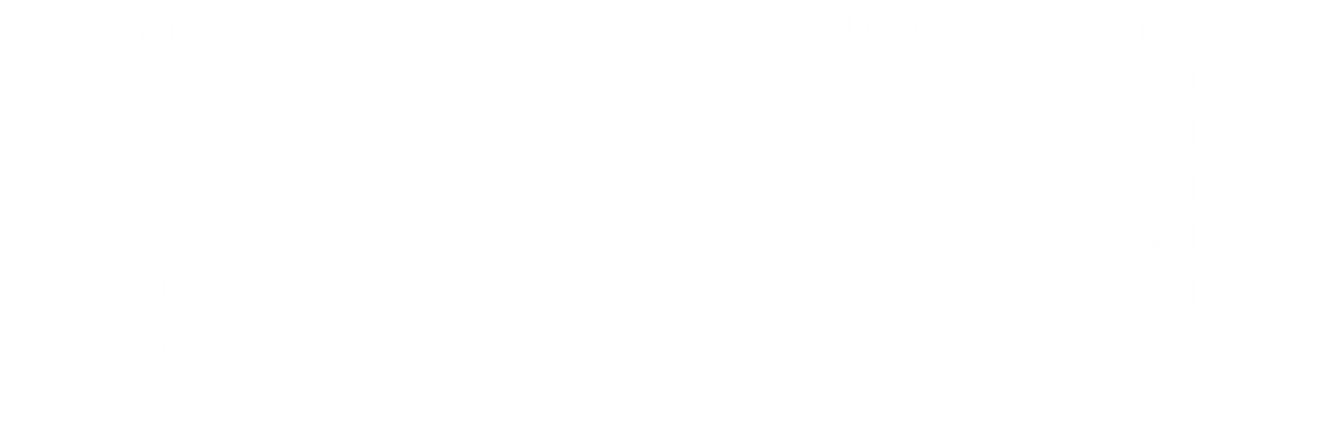 绝缘体可以变为导体吗？
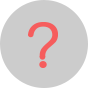 玻璃为绝缘体，当加热后，则成为导体
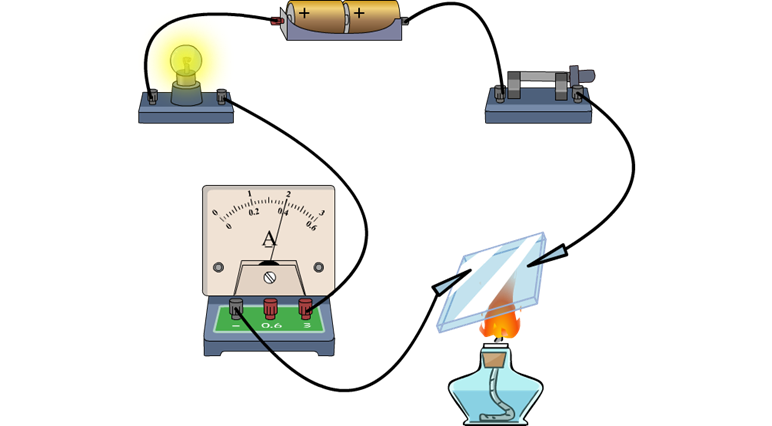 影响电阻大小的因素除了材料、长度、横截面积，还有什么？
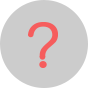 温度
探究影响电阻大小的因素
探究导体电阻与温度的关系
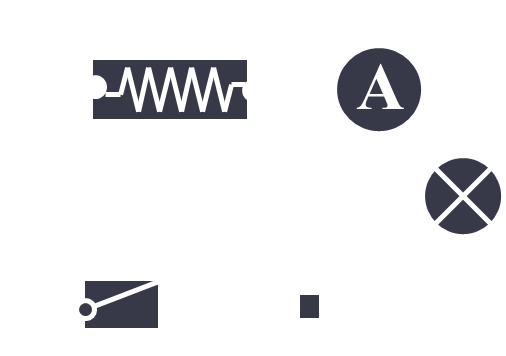 灯丝
结论：电阻大小与温度有关。
对大多数导体来说(比如金属），温度越高，电阻越大。但也有少数导体（比如半导体），电阻随温度的升高而减小。
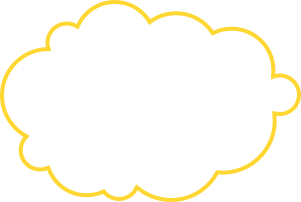 加热
电阻
电阻值/Ω
约100
“220V  40W”白炽灯炮（冷态）
约1200
“220V  40W”白炽灯炮（热态）
超导体
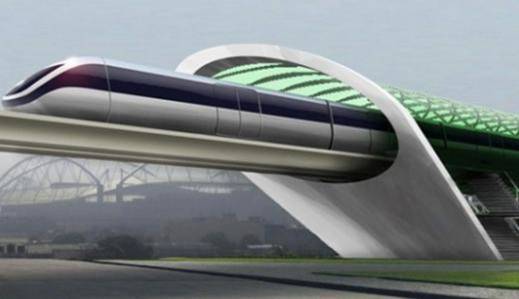 某些材料的温度降低到一定程度时，电阻会突然消失。这就是超导现象。具有超导现象的导体叫做超导体。
利用超导原理,出现了磁悬浮列车。
练习
长10米、电阻均为10欧的铜导线两根，接成为20米的导线，接长后的导线电阻为  (     )
    A．10欧      B．20欧      C．5欧      D．40欧
B
练习
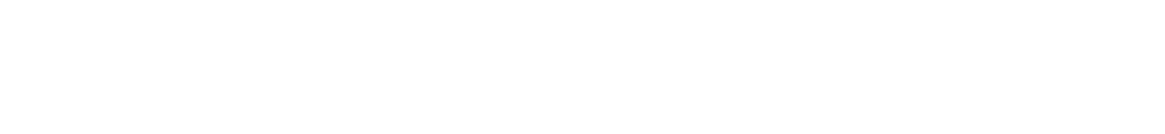 A．1欧       B．2欧           C．0．5欧           D、4欧
C
练习
把长10米、电阻为10欧的铜导线平分两等份后，合成一根长5米的铜导线，合并后的铜导线电阻为 (     )
 A．10欧        B．20欧        C．40欧        D．2.5欧
D
练习
的电阻为  10Ω
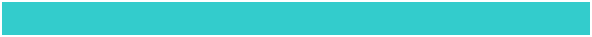 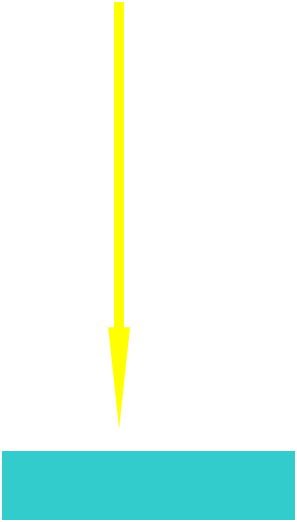 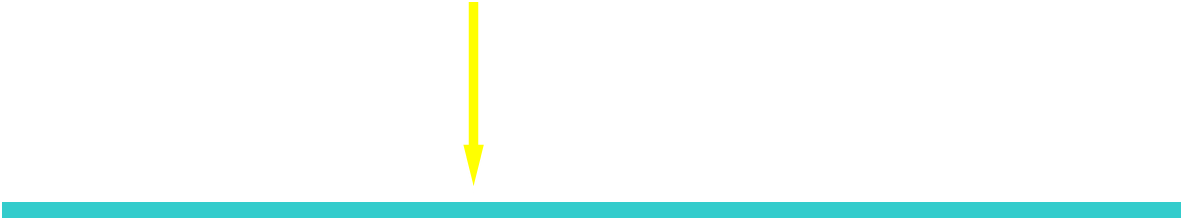 拉成长度是原来的2倍。
它的电阻为多少?
40欧
压成长度是原来的0.5倍。
2.5欧
它的电阻为多少?
总结
电阻
1、物理学中，用______来表示导体对电流阻碍作用的大小。
欧姆
2、电阻的单位是______ ，简称___ ，符号___。
Ω
欧
材料
3、电阻是导体本身的性质。它的大小取决于导体的______ 、 ______ 、 _________ 。
长度
横截面积
总结
电阻
1、物理学中，用______来表示导体对电流阻碍作用的大小。
欧姆
2、电阻的单位是______ ，简称___ ，符号___。
Ω
欧
材料
3、电阻是导体本身的性质。它的大小取决于导体的______ 、 ______ 、 _________ 、 ______。
长度
横截面积
温度